CALCULUS
Inverse functions
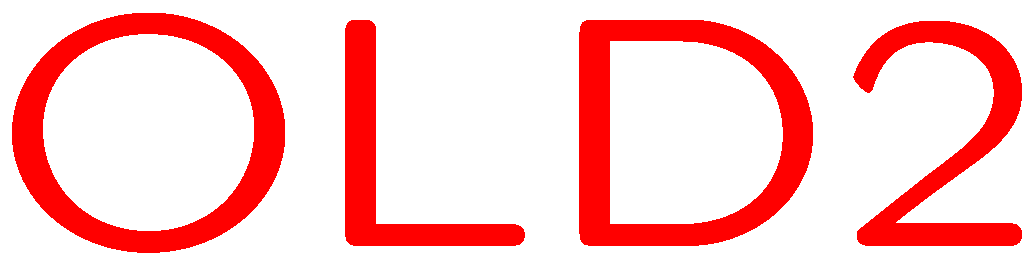 1
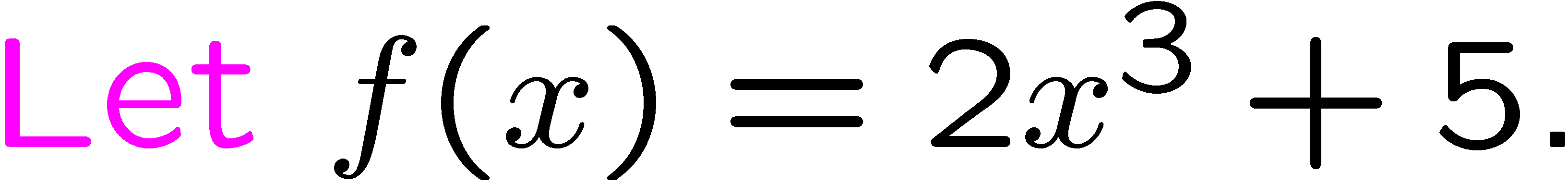 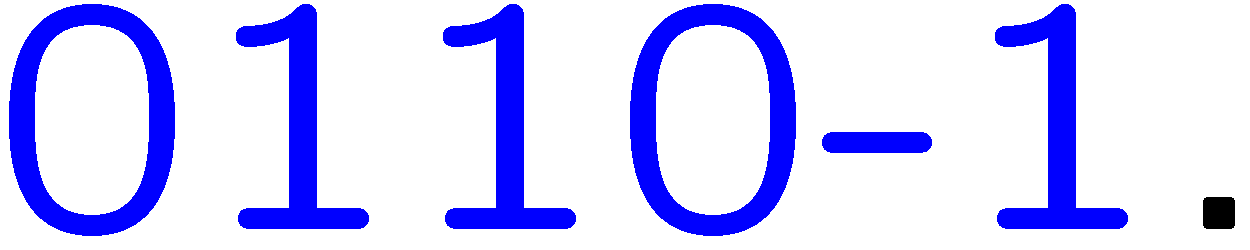 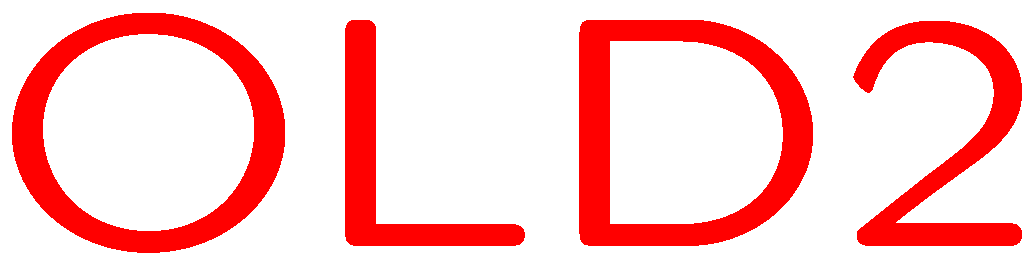 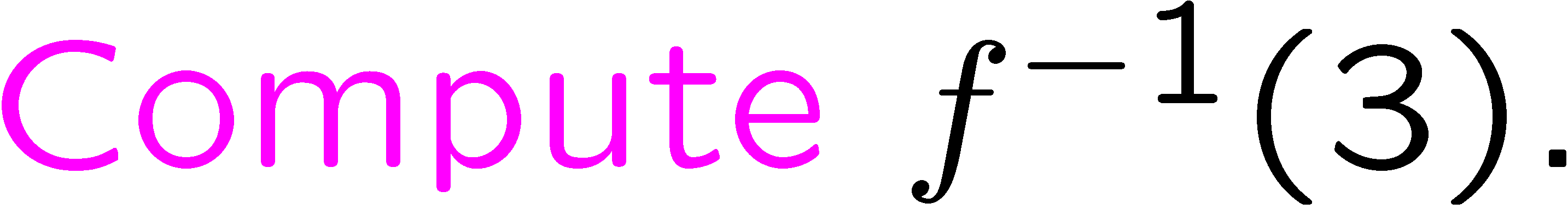 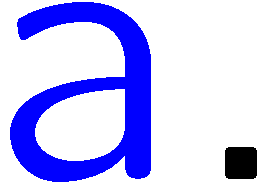 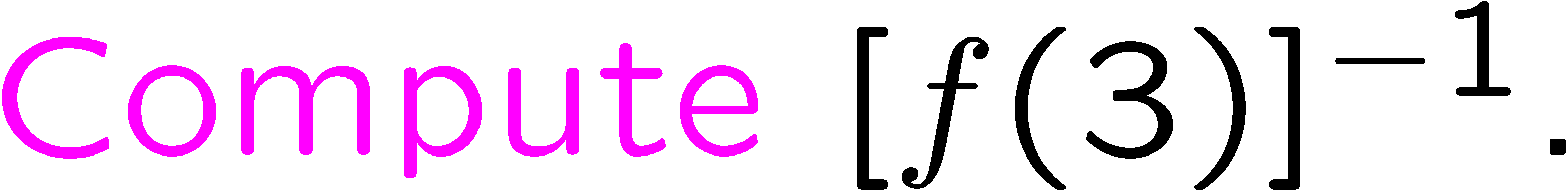 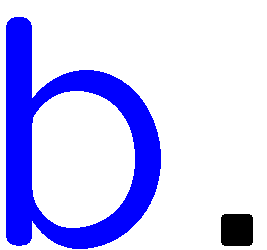 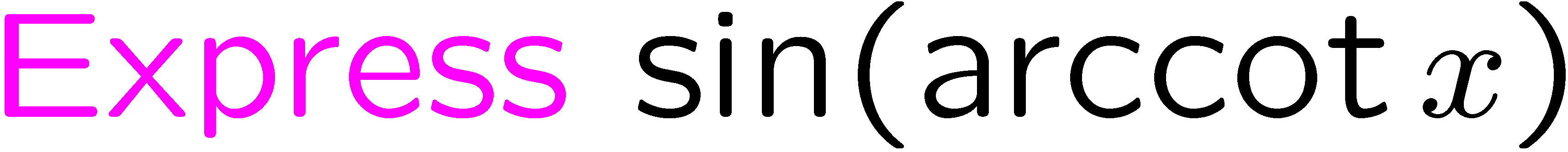 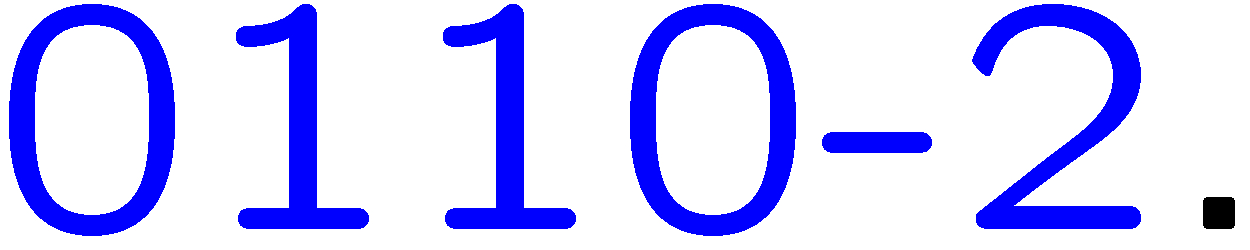 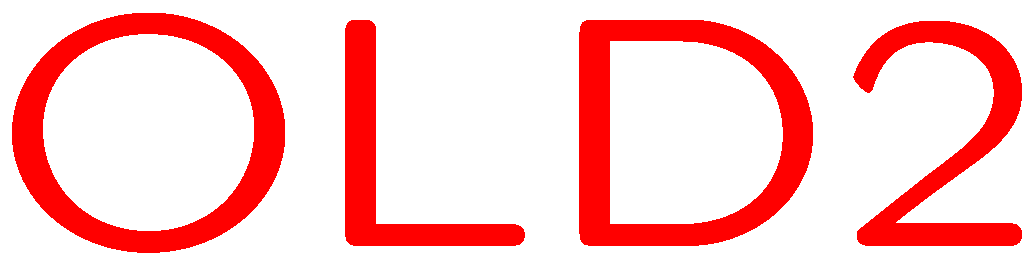 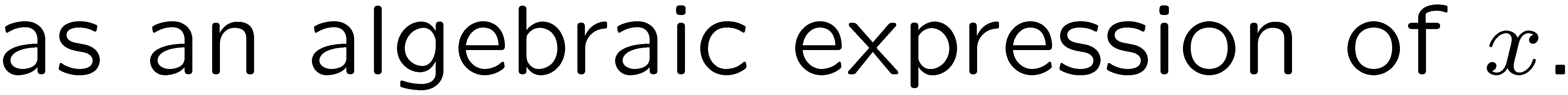 2